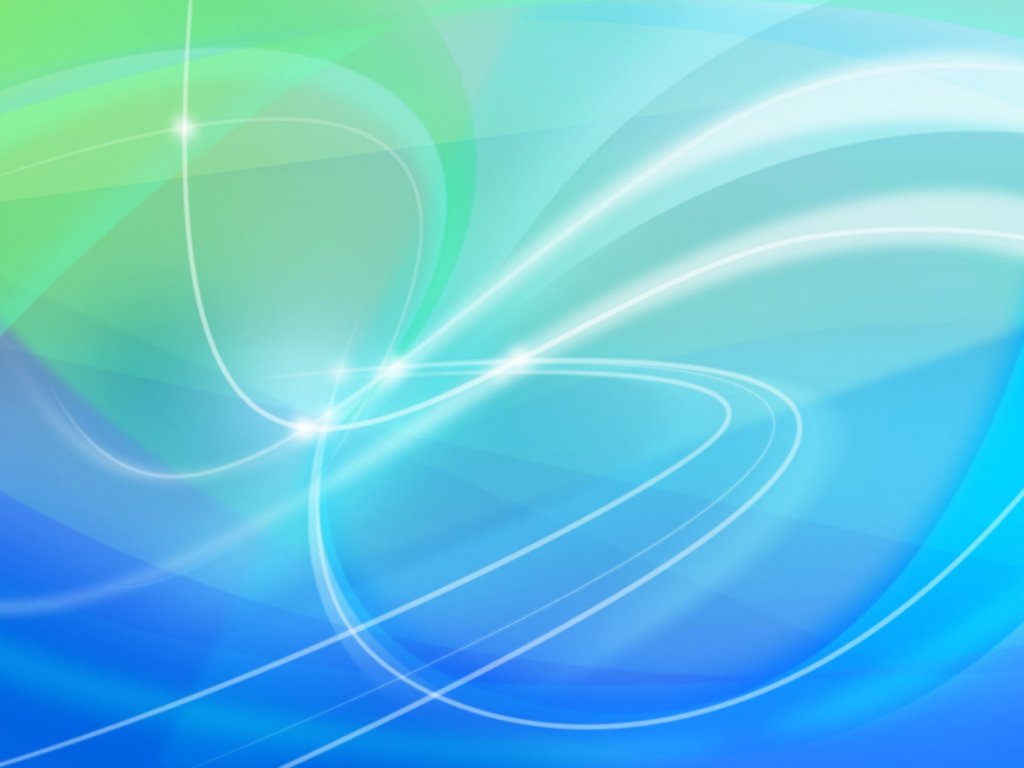 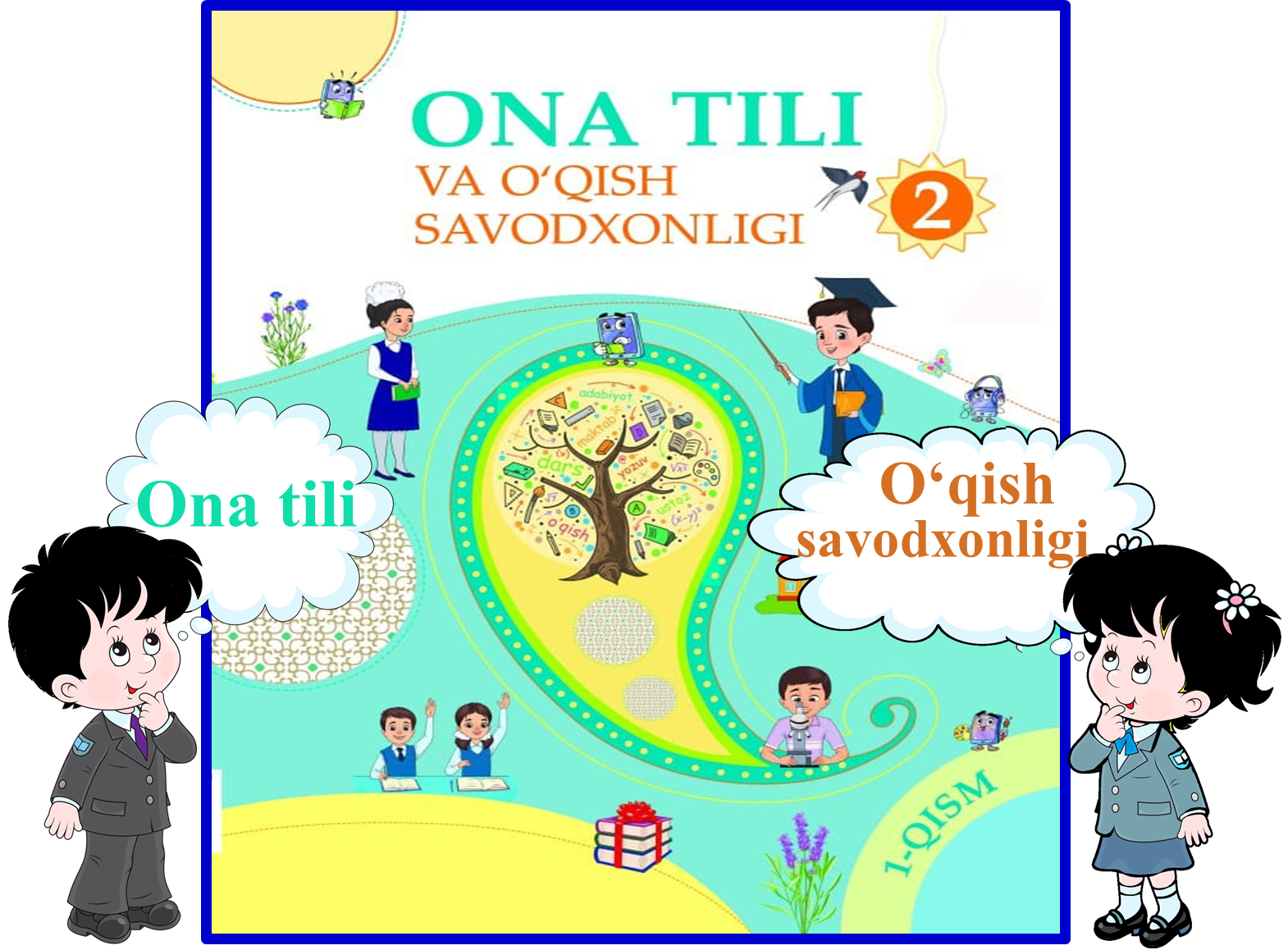 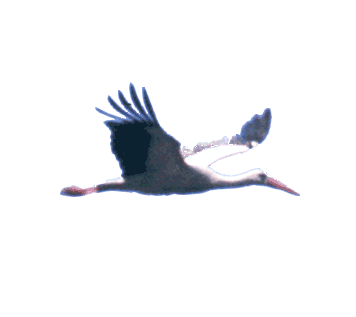 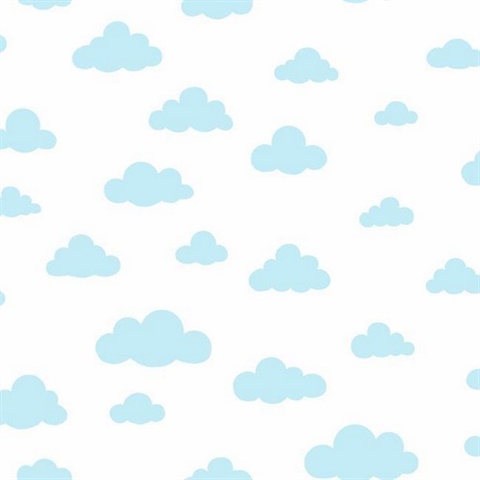 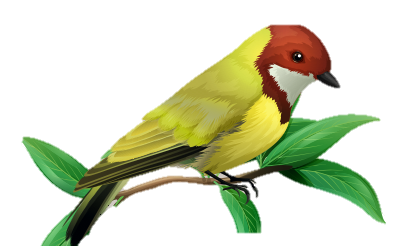 Qanotli do‘stlar
Quddus Muhammadiy
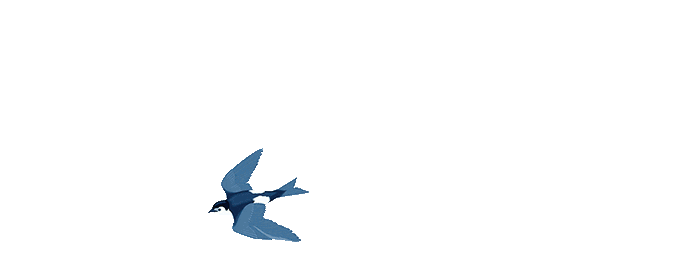 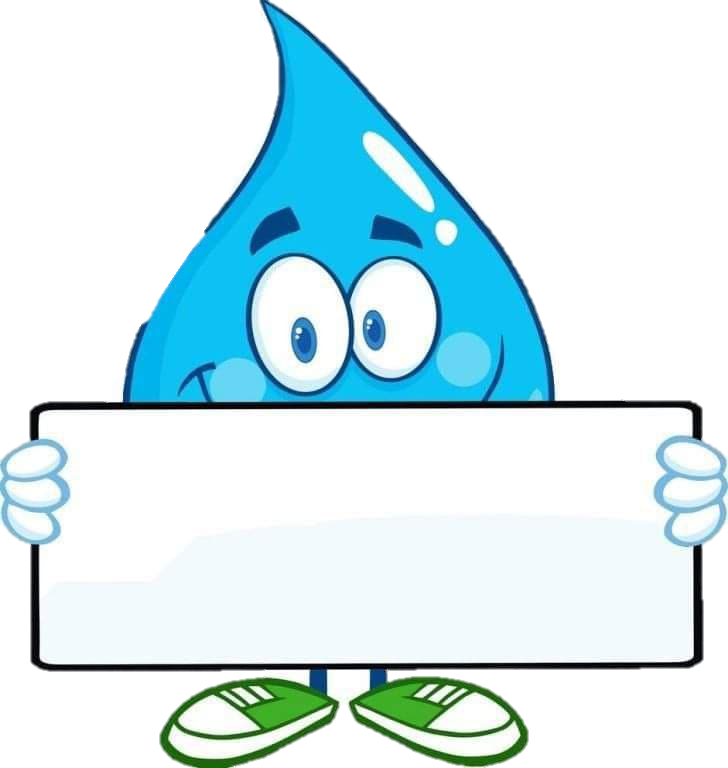 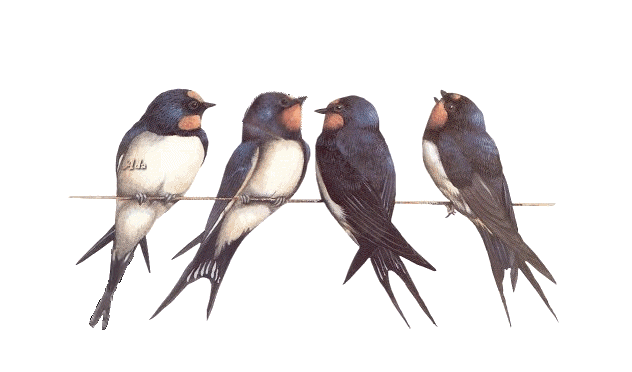 61-dars
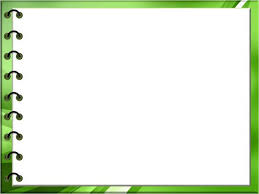 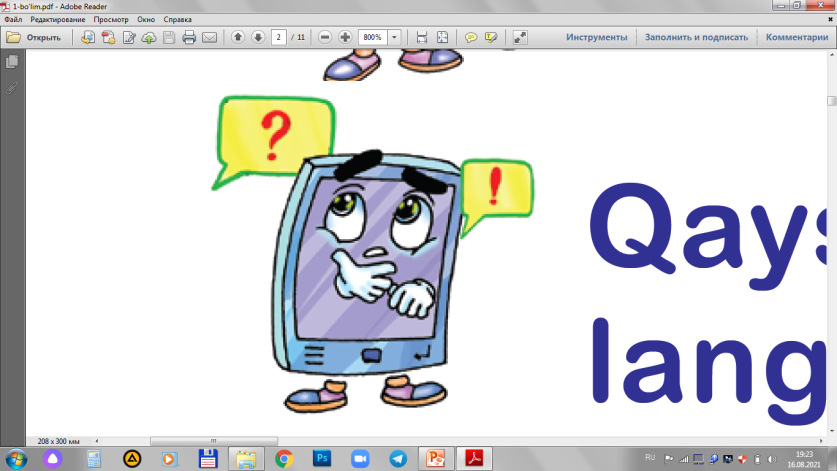 She’rda qo‘llangan harakatni bildiruvchi so‘zlarni topib ayting.
Qanotli do‘stlar
Uchib kelar har yoqdan qadrdon qushlar,
Ko‘chib kelar yiroqdan mehribon qushlar.
Sog‘inamiz kelinglar, ko‘zlari munchoq.
Uchqur, botir zarg‘aldoq, kuychi qarqunoq.
Tiniq ko‘kda laylaklar yozishar qanot,
Qaldirg‘och, maynajonlar – jajji samolyot.
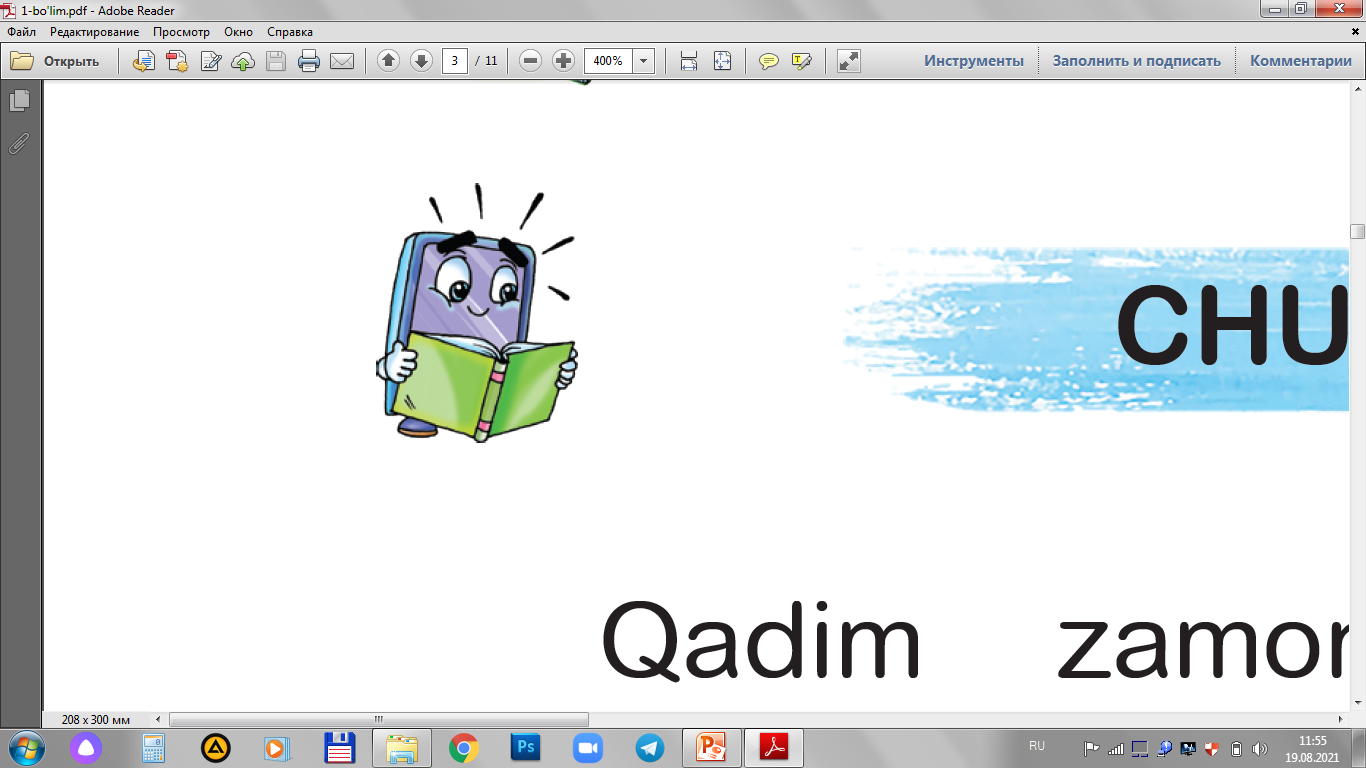 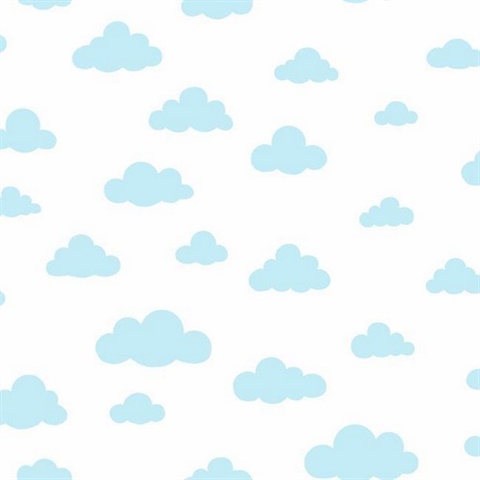 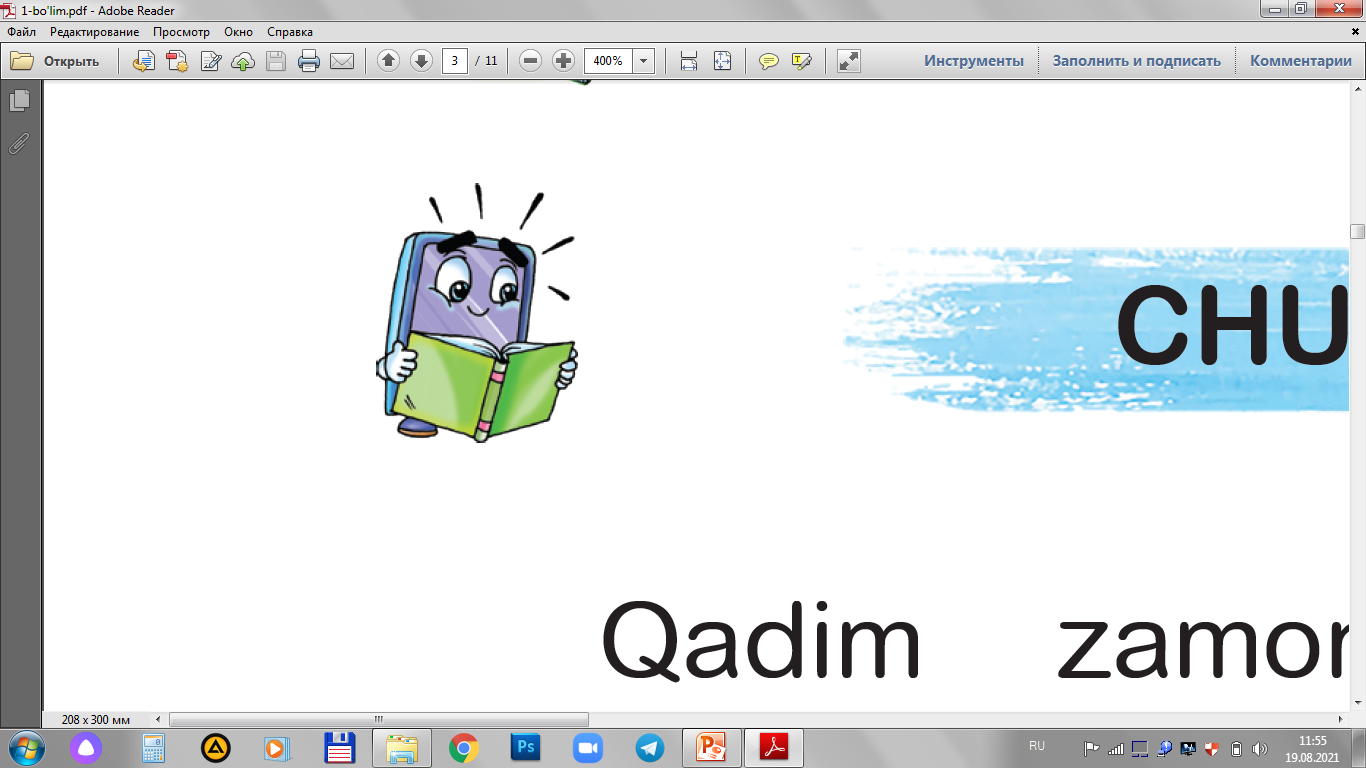 Bog‘da konsert boshlanar: dirijyor laylak,
Tumshug‘i qo‘sh nog‘ora, chalar sho‘x “tak-tak”.
O‘yin tushdi dikillab chittak, shox tashlab
Avjga chiqdi rosa ham uchib, irg‘ishlab.
Bulbul bilan qaldirg‘och oldi jo‘r nayin.
Ku-ku-kulab musicha tortdi surnayin.
Qizilishton osilib xivichda dorboz.
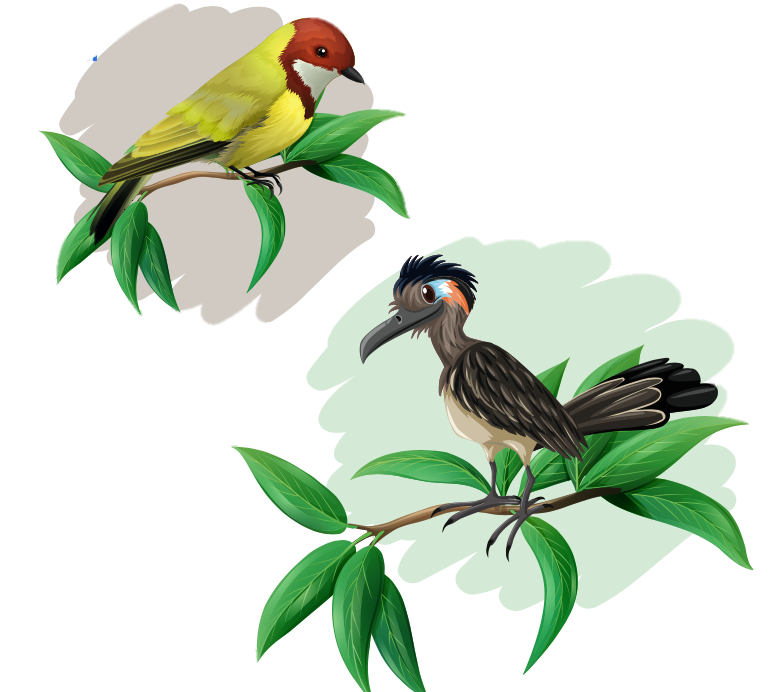 Ko‘kda solib arg‘imchoq, uchar turna, g‘oz,
Masxaraboz popishak – parovoz – “pup-pup”.
Konsert juda qizidi, qushchalar to‘p-to‘p.
Uchib kelar har yoqdan qadrdon qushlar, 
Ko‘chib kelar yiroqdan mehribon qushlar.
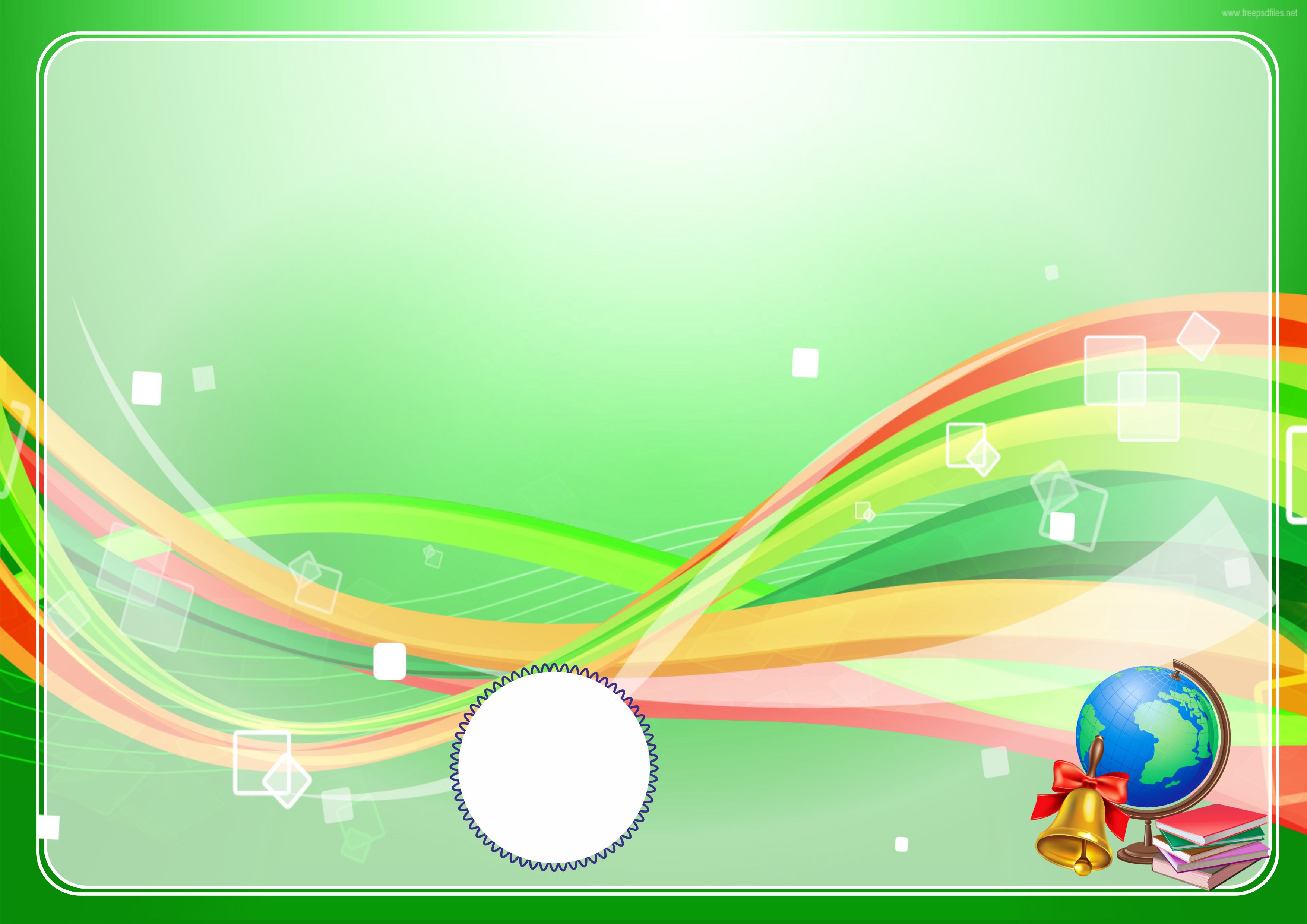 Yodingizda tuting!
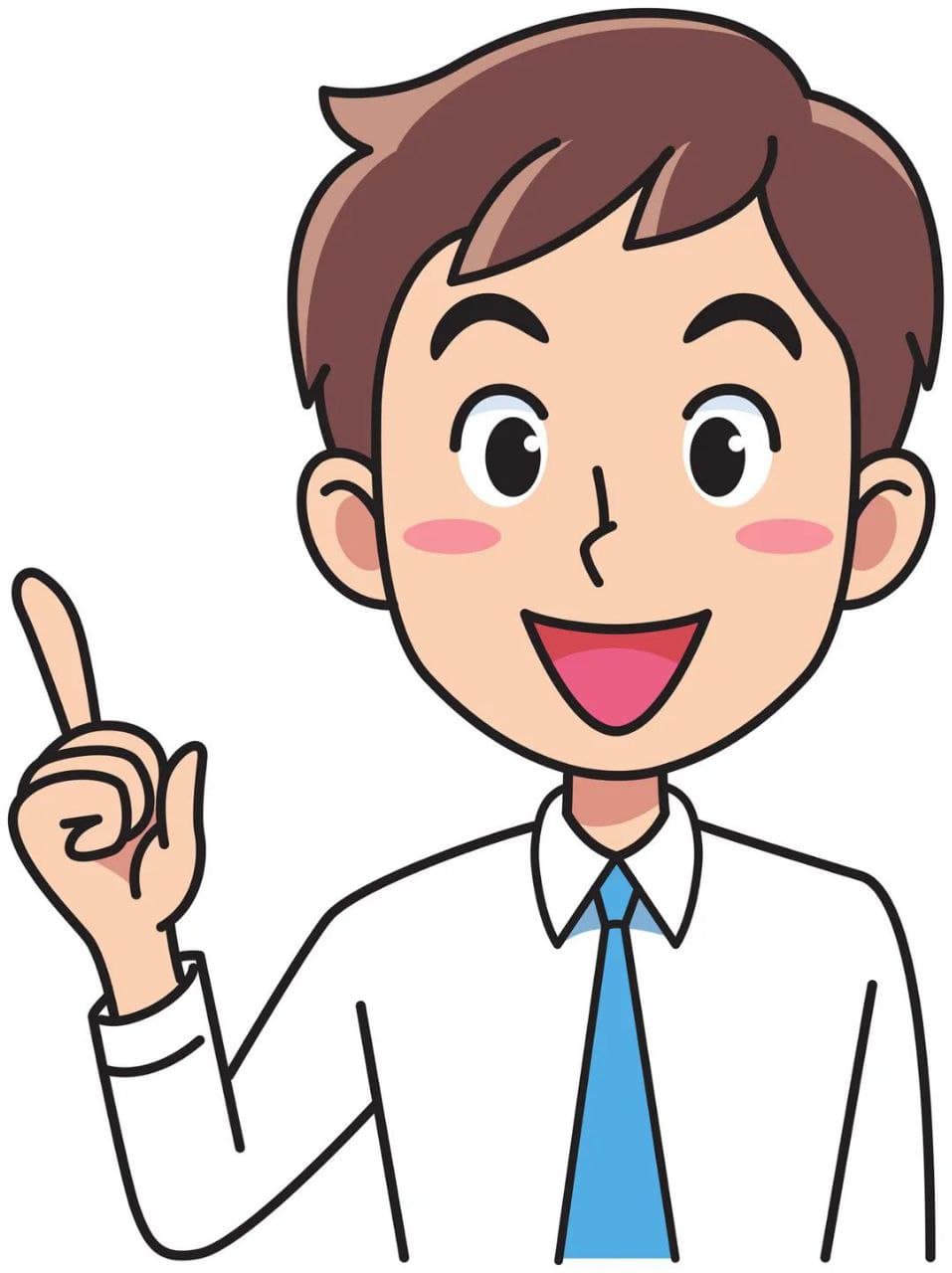 Harakatni ifodalovchi 
so‘zlarga   nima qildi? nima qilyapti? nima qilmoqchi? kabi so‘roqlarni beramiz.
 Masalan: nima qildi? – uchib keldi.
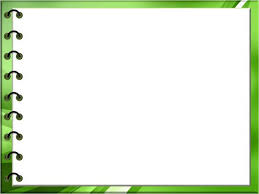 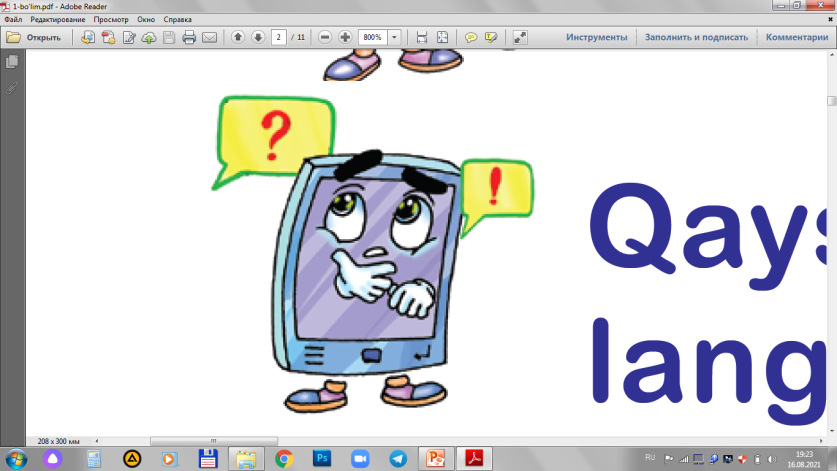 She’rda qo‘llangan harakatni bildiruvchi so‘zlarni topib ayting.
Uchib kelar, ko‘chib kelar, sog‘inamiz, kelinglar, yozishar, boshlanar, chalar, o‘yin tushdi, dikillab, avjga chiqdi, uchib, irg‘ishlab, oldi, ku-ku-kulab, tortdi, osilib, solib, uchar, qizidi.
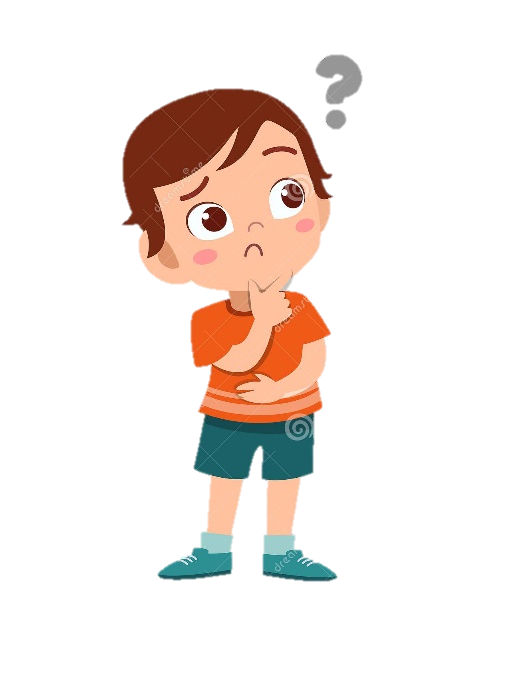 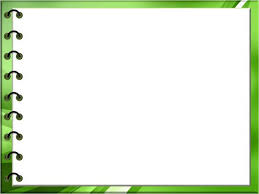 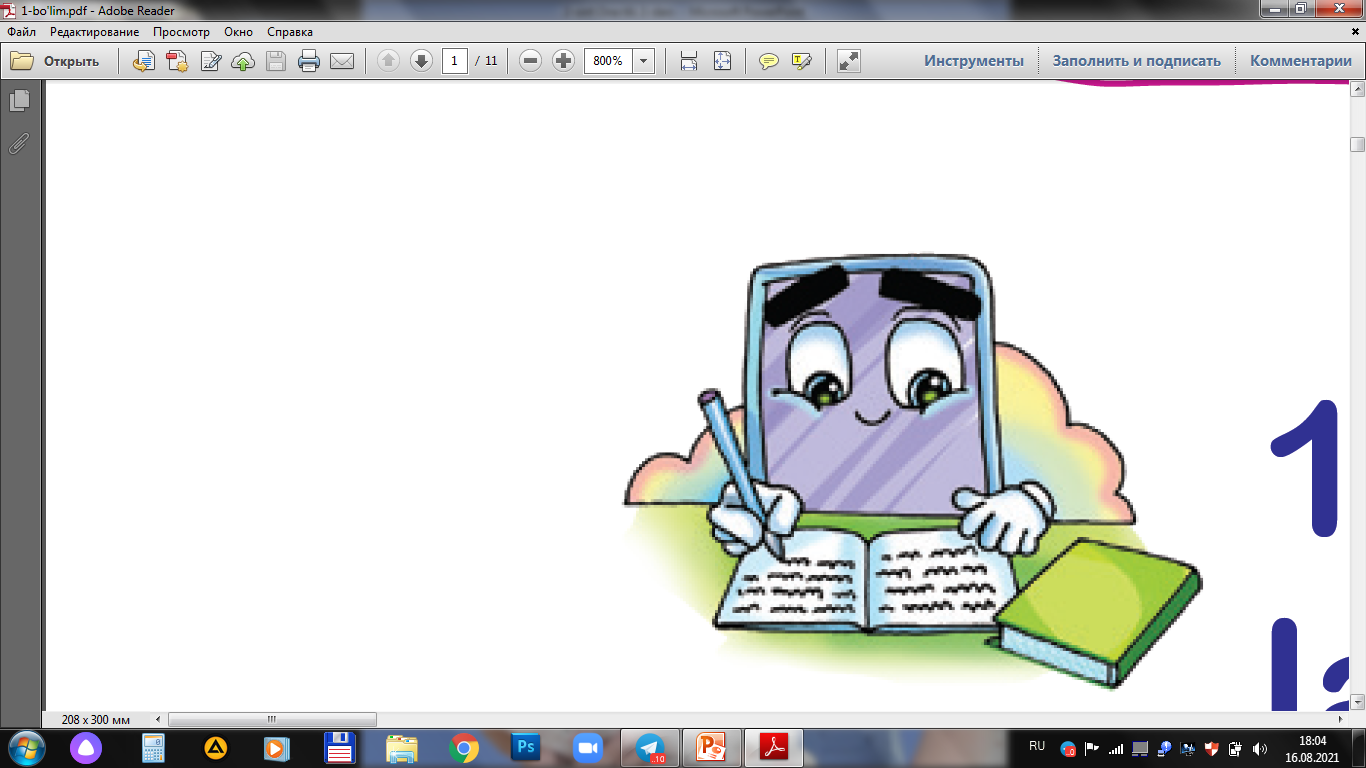 5. Daftardagi mashqni bajaring.
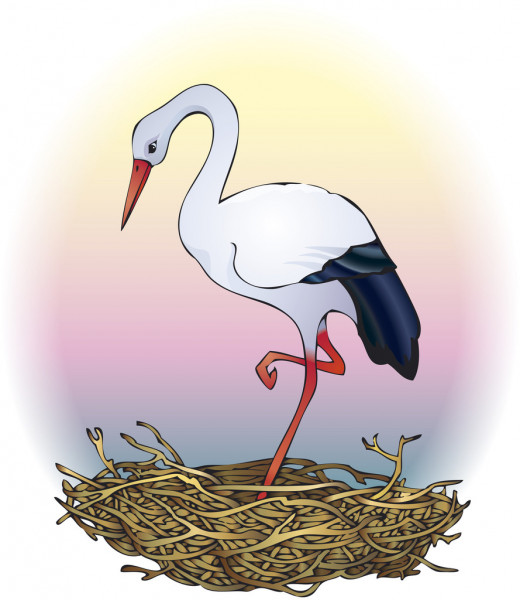 Laylaklar – uzun oyoqli qushlar turkumiga kiradi. Oq laylakning tumshug‘i va oyoqlari qizil, pati oq, qanot patlari qora bo‘ladi.
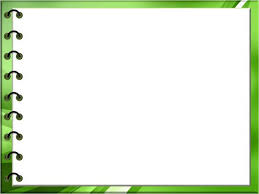 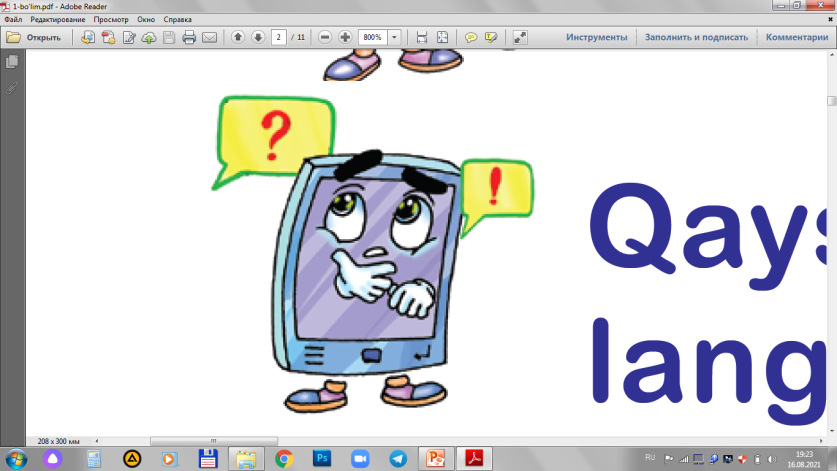 Savollarga javob bering.
Laylak, rangi oq
Bu qanday qush?
Rangi qanaqa?
Oyoqlari qanday?
Rangi qanaqa?
Oyoqlari uzun,
rangi qizil.
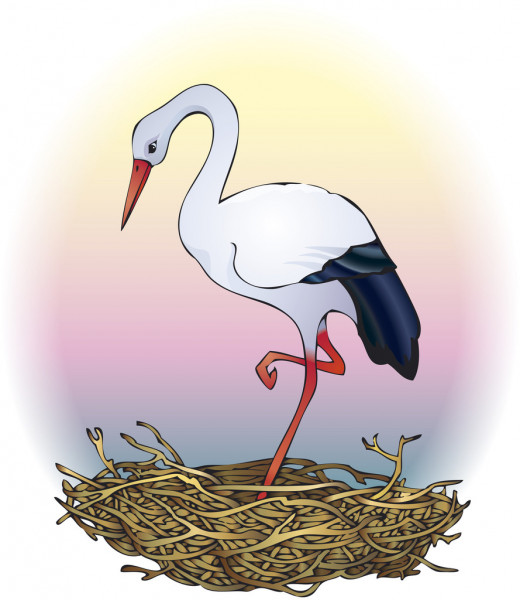 Qanotlarining
rangi qora.
Qanotlarining
rangi qanaqa?
Tumshug‘i uzun, qizil rangda.
Tumshug‘i qanday? Qanaqa rangda?
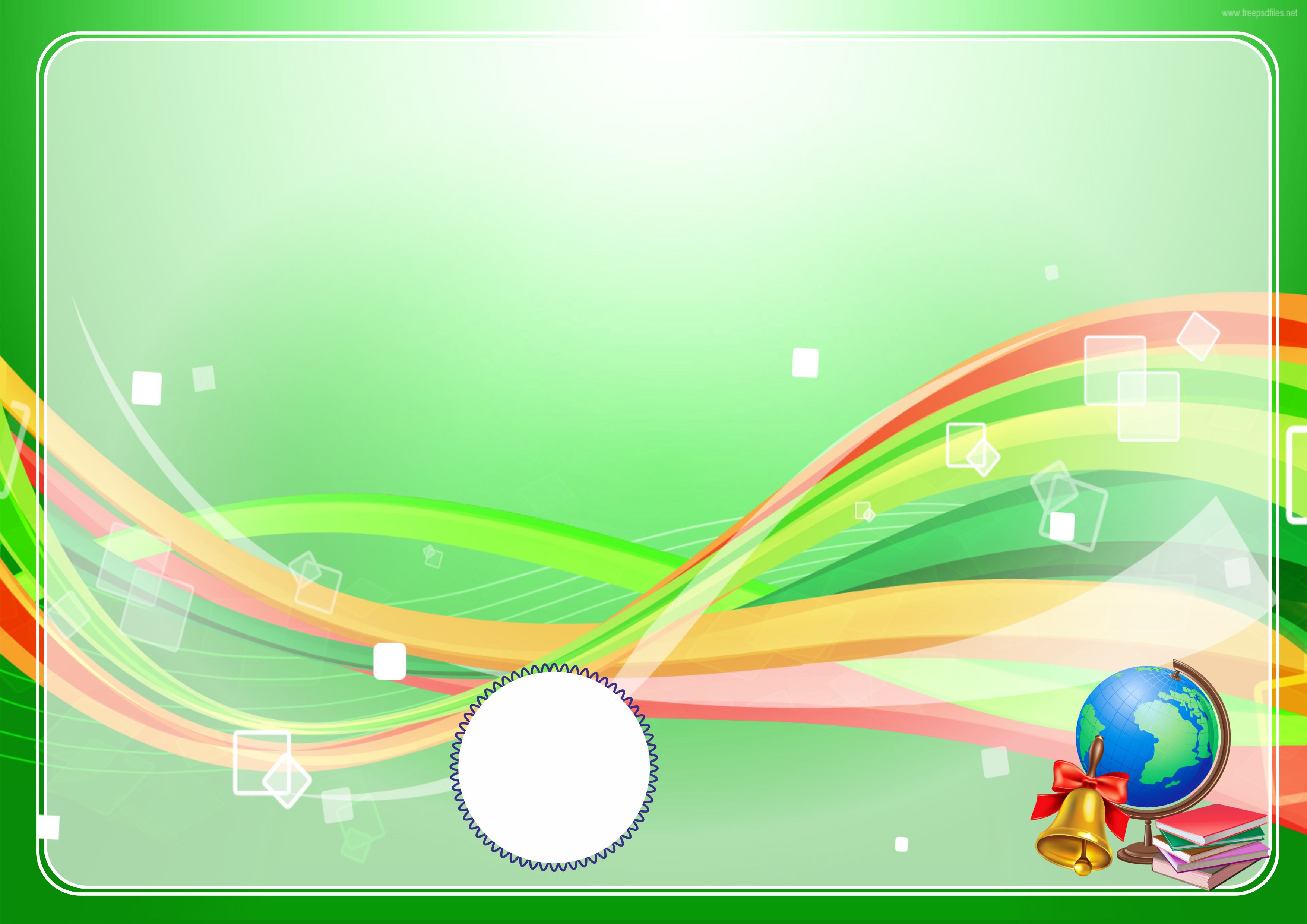 Yodingizda tuting!
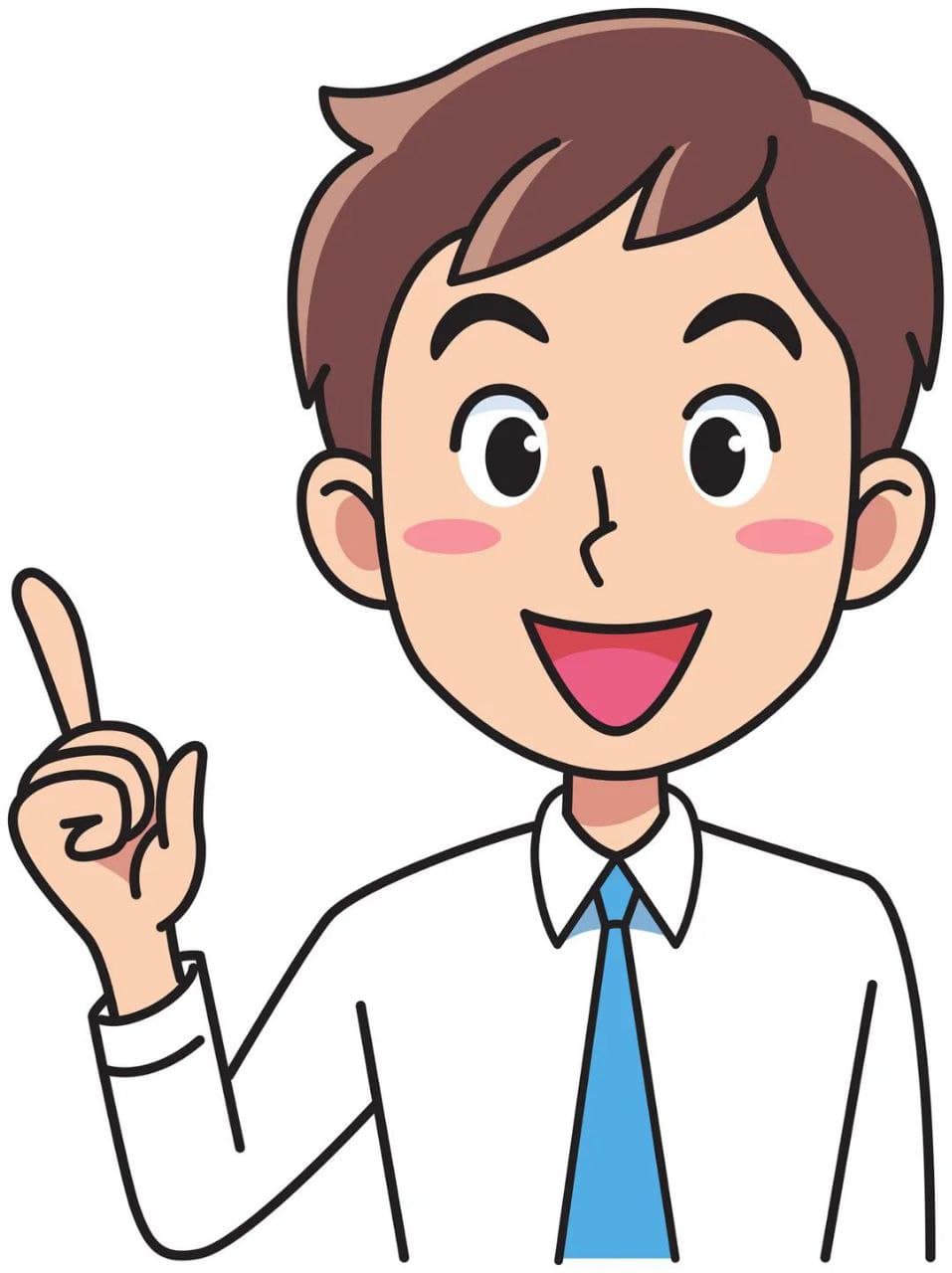 Shaxs va narsaning belgisini bildirgan so‘zlar   qanday? qanaqa? 
so‘roqlariga javob bo‘ladi.
  Shaxs va narsalarning belgilariga rangi, mazasi, shakli hami va boshqa xil-xususiyatlari kiradi:
  Masalan: qanaqa rangda? qizil rangda
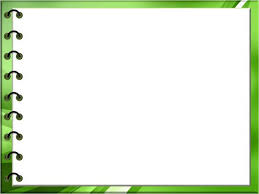 O‘zingiz yoqtirgan qush rasmini chizing. Chizgan qushingiz ko‘rinishini tasvirlab bering.
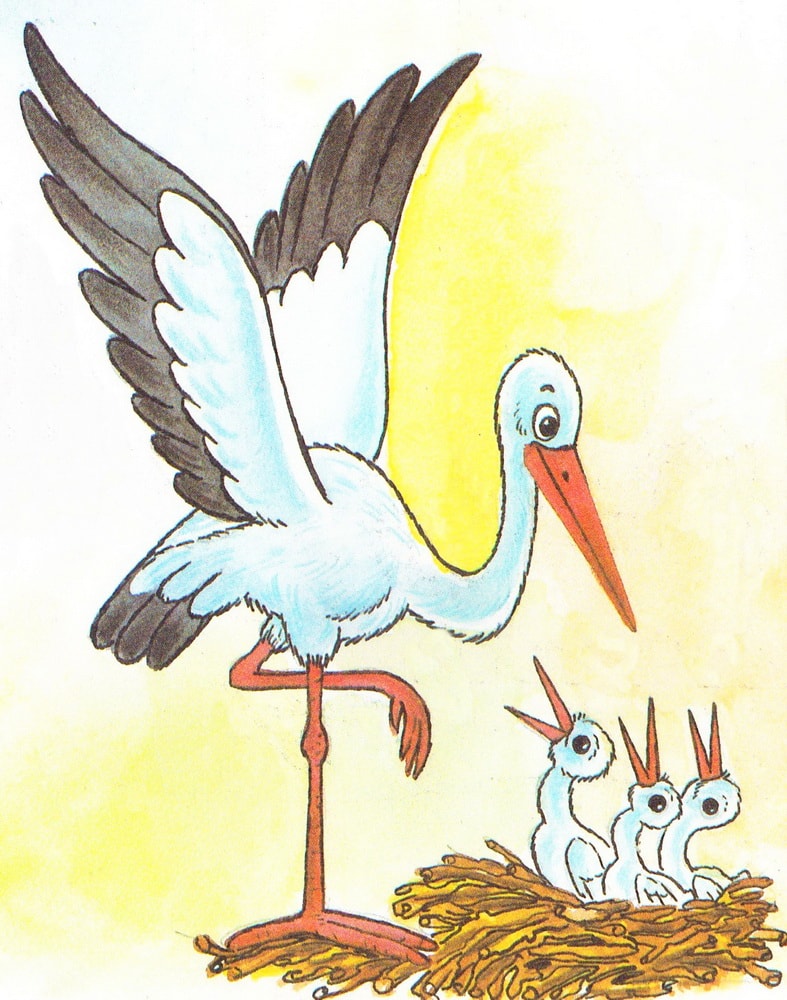 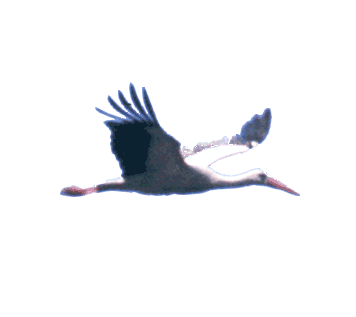 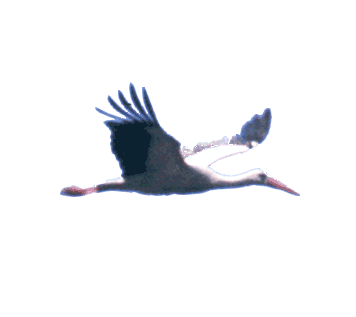 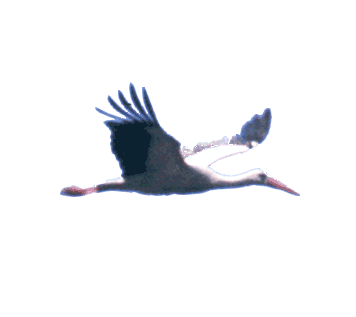 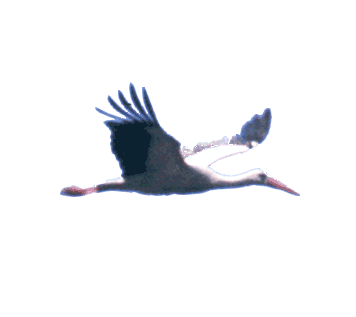 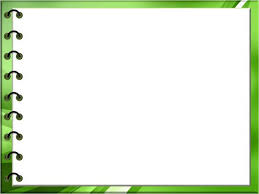 Laylaklar –  uzun oyoqli qushlar turkumiga kiradi. Oʻzbekistonda oq laylak va qora laylak uchraydi. Oq laylakning tumshugʻi va oyoqlari qizil, pati oq,
 qanot patlari qora. Vazni 4 kg gacha. Qora laylak oq laylakka qaraganda kichikroq. Laylaklar yalang-liklarda, togʻlarda va aholi punktlariga
 yaqin yer larda yashaydi. Baqa, kaltakesak, sichqon, hasharot va boshqa bilan oziqlanadi.
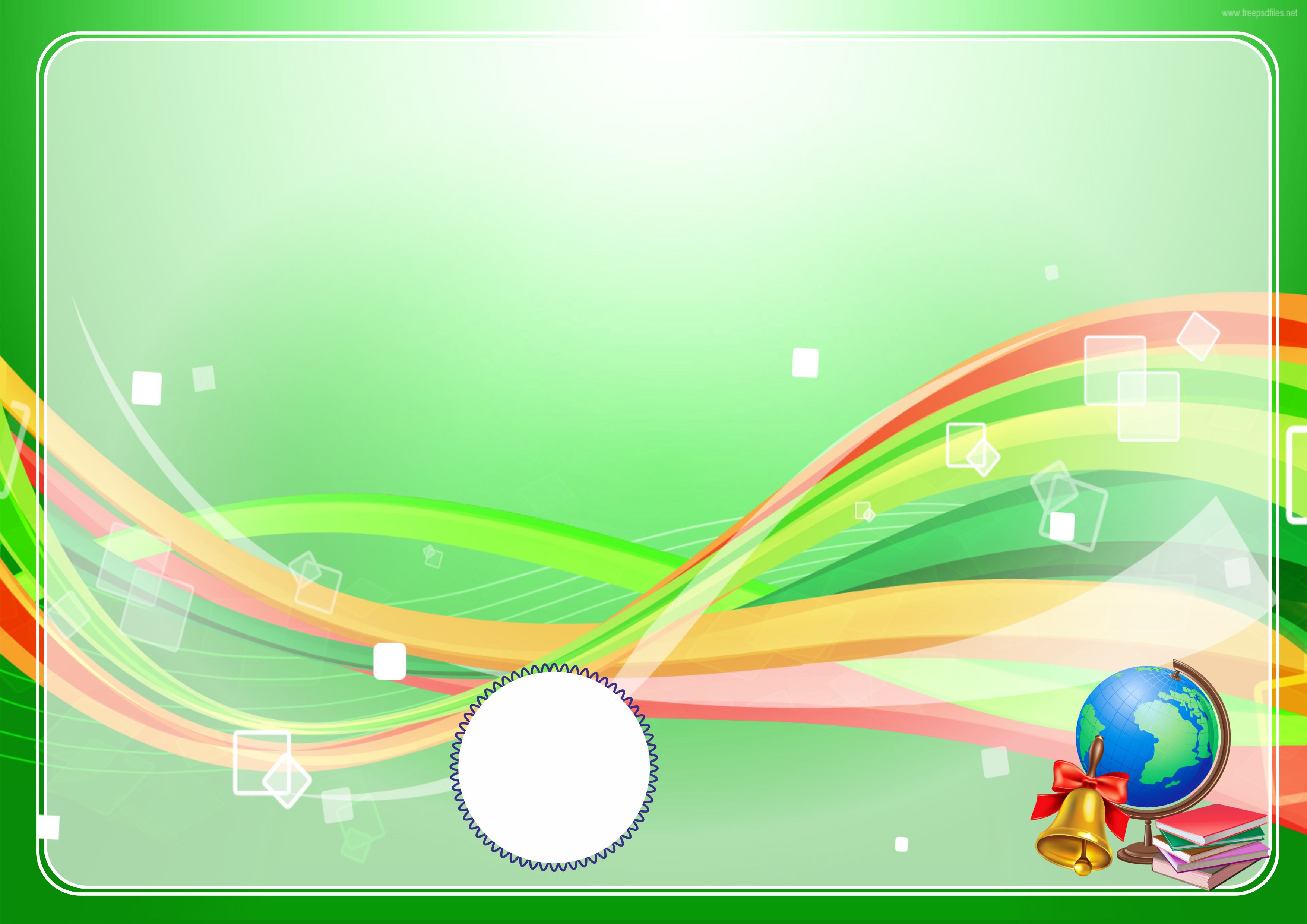 “Qanotli do‘stlar”  she’ri orqali bilib olganlaringizni oila a’zolaringizga so‘zlab bering
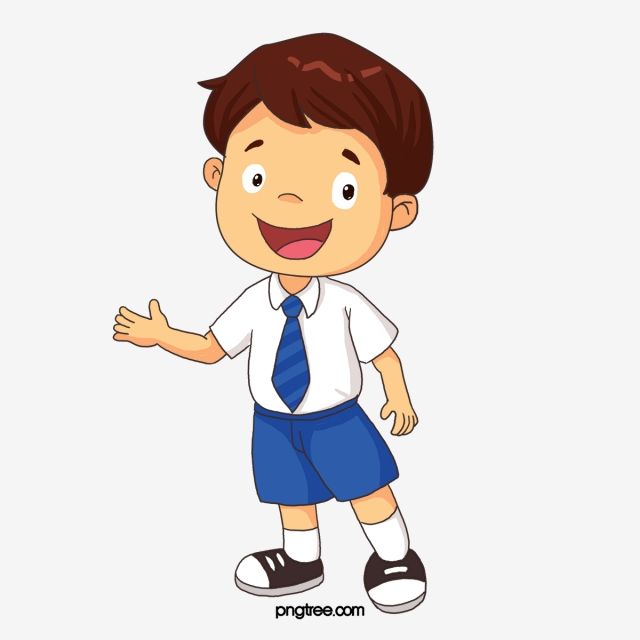 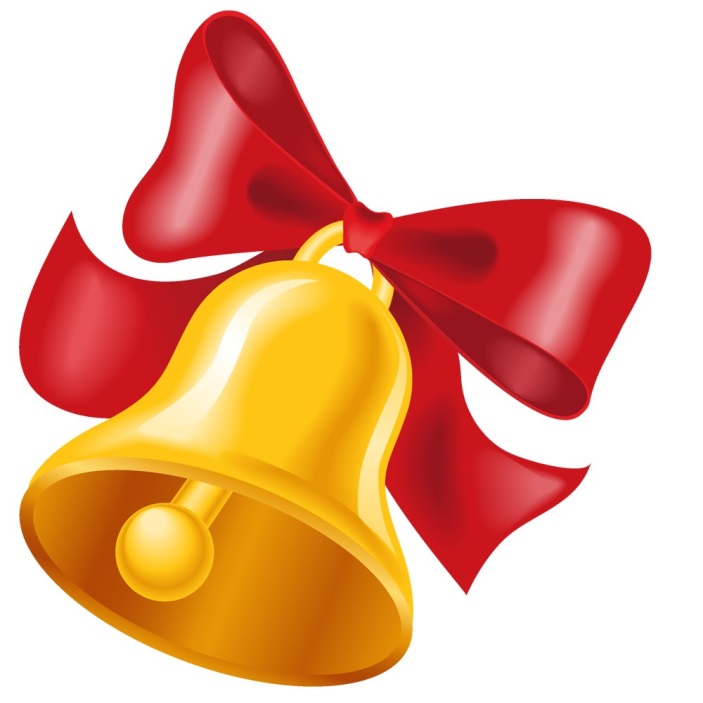